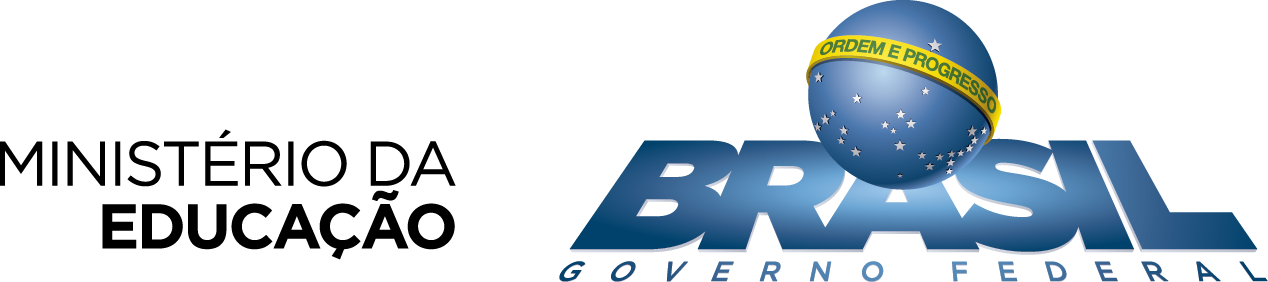 FORPLAD
Secretaria ExecutivaSubsecretaria de Planejamento e Orçamento
Adalton Rocha de Matos
Coordenador-Geral de Orçamento
Natal, março de 2018
Orçamento 2018
*Convênios e Doações no presente exercício consomem limites e serão liberados com a Receita Própria
OBS: Há necessidade de regularização nas contas contábeis para liberação de limite de empenho das fontes próprias, convênios e doações.
Emendas 2018
1. Liberação de limite de empenho de emenda individuais e de bancada impositivas (BPM) depende de dois fatores:
	a. Priorização da emenda na unidade por parte do Parlamentar/Bancada;
	b. Liberação de limite de empenho por parte da Secretaria de Governo;
2. O MEC não realiza ingerência nos limites de emendas.
PRAZOS
Alterações Orçamentárias
Informações Importantes (Ofício-Circular SPO nº 8/2018):
Alterações balanceadas: Todos os créditos tem de constar cancelamentos correspondentes, inclusive superávit e excesso;
Não serão aceitos créditos novos após o prazo de solicitação. Caso haja solicitação nova, ficará para o próximo momento de crédito;
Atenção especial para o 3º Momento (apenas créditos de PL, especiais) e 4º Momento (não aceito crédito de PL, especiais);
Obrigatoriedade de bloqueio dos cancelamentos ofertados para o prosseguimento da solicitação de crédito.
Reestimativa Receita
Informações Importantes (Ofício-Circular SPO nº 6/2018):
Preencher as justificativas no SIMEC de forma detalhada;
Metodologia e memória de cálculo devem ser acompanhadas quando necessário, conforme informações detalhadas no Ofício;
Haverá uma planilha auxiliar disponibilizada no SIMEC com a arrecadação mensal dos últimos dois anos para ajudar as unidades em suas reestimativas. Mas a reestimativa deve ser solicitada no SIMEC.
Estimativa de Receita PLOA 2019
Será aberto o SIMEC dia 23/03/2018 para o encaminhamento das Estimativas de Receita que irão compor a PLOA 2019.

Prazo Máximo de Envio: 8/6/2018
Emendas
Informações Importantes (Ofício-Circular SPO nº 3/2018):
Preencher o Plano de Trabalho e/ou os impedimentos no SIMEC;
Existem mais tipos de impedimentos este ano. Ver Ofício;
Caso não preencha o plano de trabalho, considerar-se-á impedimento total;
Caso não indique percentual ou valor do impedimento (parcial ou total), considerar-se-á a emenda sem qualquer impedimento;
Obrigatoriedade de declarar motivação do porquê não empenhou a emenda no ano seguinte.
Limite de Empenho
Decreto nº 9.276/2018;
Liberado até o momento 60% de Custeio e 40% de Investimento;
Fontes próprias, inclusive convênios e doações, dependem de arrecadação e regularização das contas contábeis. Liberação toda segunda-feira;
SESu é a concentradora das demandas por limite de empenho dos Universidades;
Iduso 8 – Despesas;
Emendas de Bancada alocadas e canceladas.
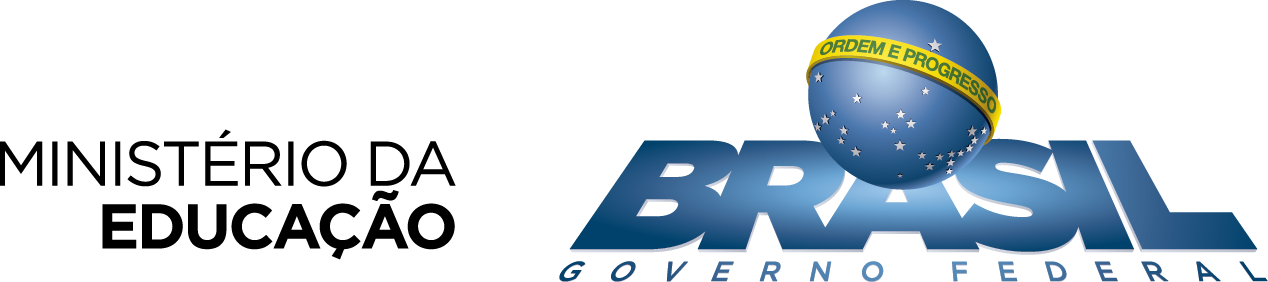 Adalton Rocha de Matos
Coordenador-Geral de Orçamento
adalton.matos@mec.gov.br
(61) 2022-8835 / 8836
Secretaria ExecutivaSubsecretaria de Planejamento e Orçamento